«В мятежном поиске прекрасного»
17 марта – 165 лет со дня рождения 
Михаила Александровича Врубеля (1856-1910), художника, графика и скульптора
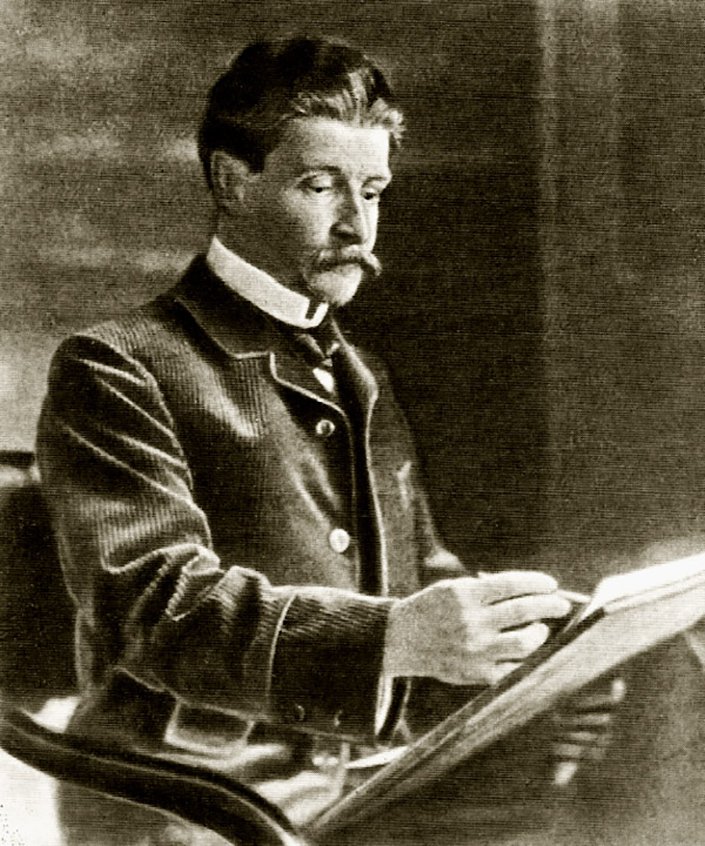 Михаил Александрович Врубель 
        
      (1856-1910)
Михаила Врубеля уже его современники считали гениальным безумцем. «Безумцем в том смысле, что его индивидуальное видение мира, отраженное в его полотнах, было чрезмерно оригинально, мистически вдохновенно, невыразимо притягательно.»
                                      (Из книги Кокшенева, К.А. Самые знаменитые живописцы России.-
                                 Москва,2002.- С.194)
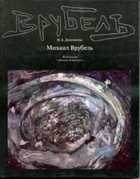 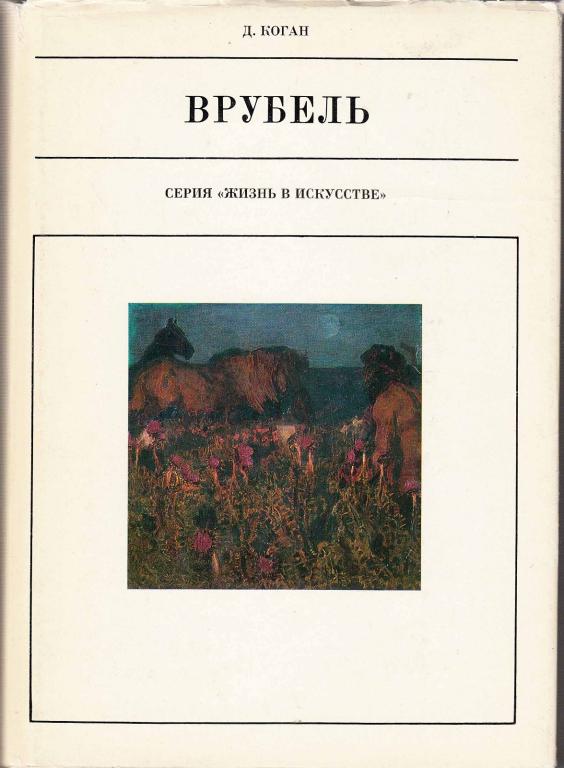 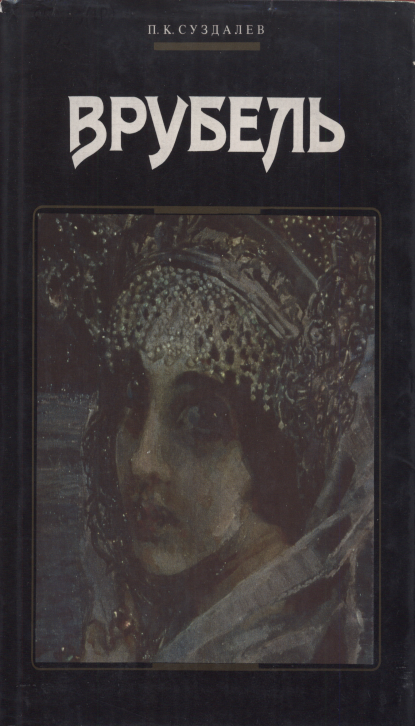 Мир Врубеля ослепительно ярок, загадочен и мистичен. Он вобрал в себя многие искания рубежа XIX-XX веков – искания нравственные, эстетические и религиозные.
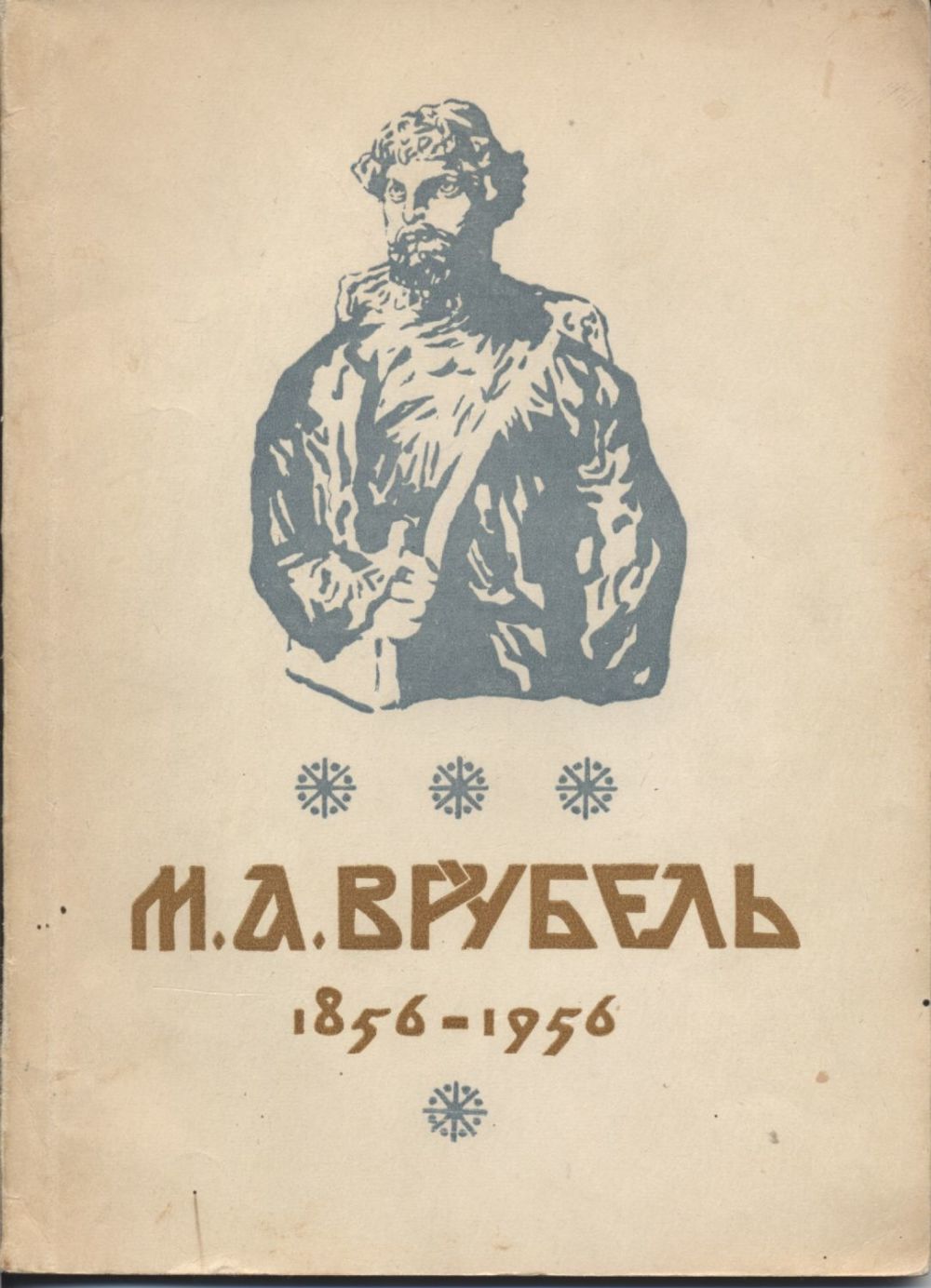 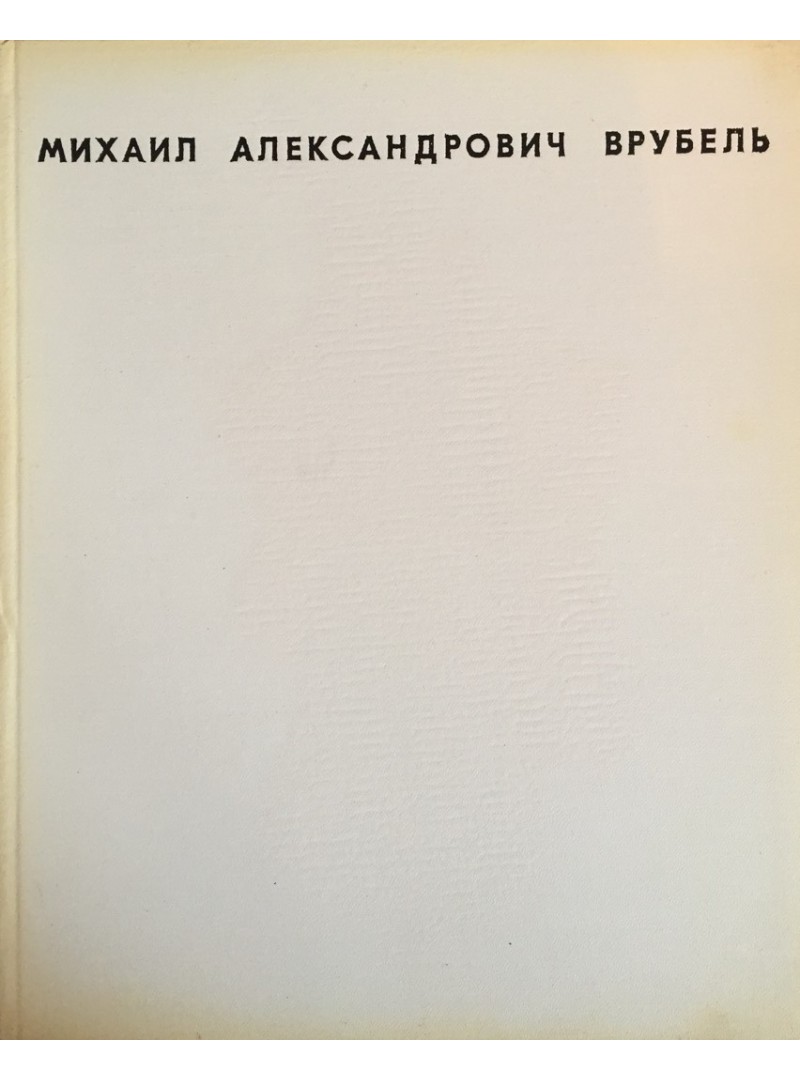 .
М. А. Врубель родился в Омске в семье военного юриста. Очень рано потерял мать. Однако образование Врубель получил хорошее, а рисовать его обучали с детства. 
    Он покинул Омск и отправился в Петербург, в петербургский университет на юридический факультет, но по его окончании в 1880 году он стал студентом Академии художеств.
         
           (Из книги Кокшенева, К.А. Самые знаменитые  живописцы России.- Москва,2002.- С.195)
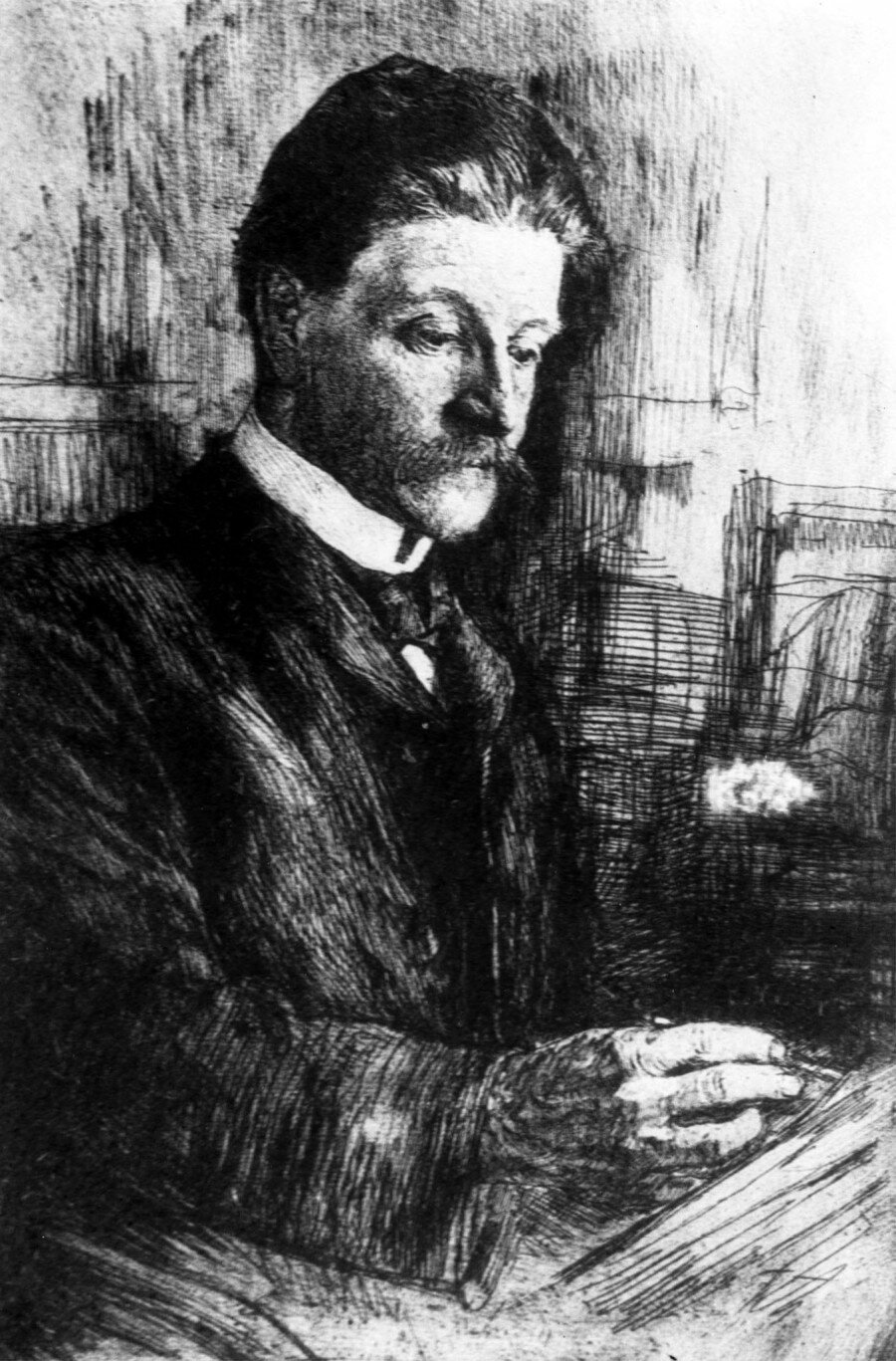 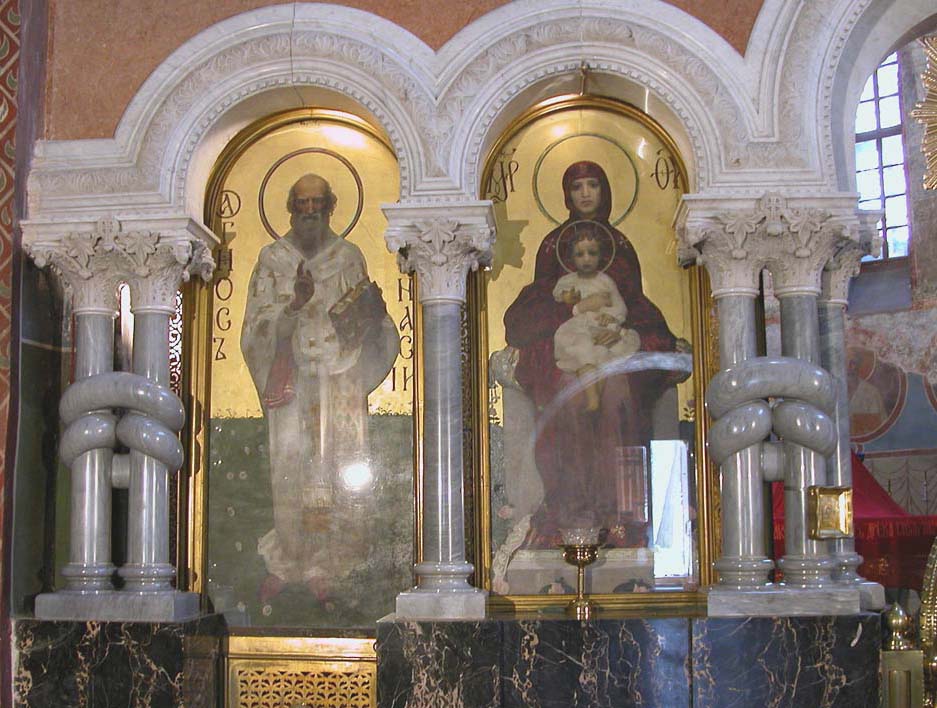 Автопортрет
В этот ученический период Врубель пишет натуру, работает с акварелями, в1884-85 гг., расписывает иконостас Кирилловской церкви в Киеве.
Иконостас Кирилловской церкви в Киеве
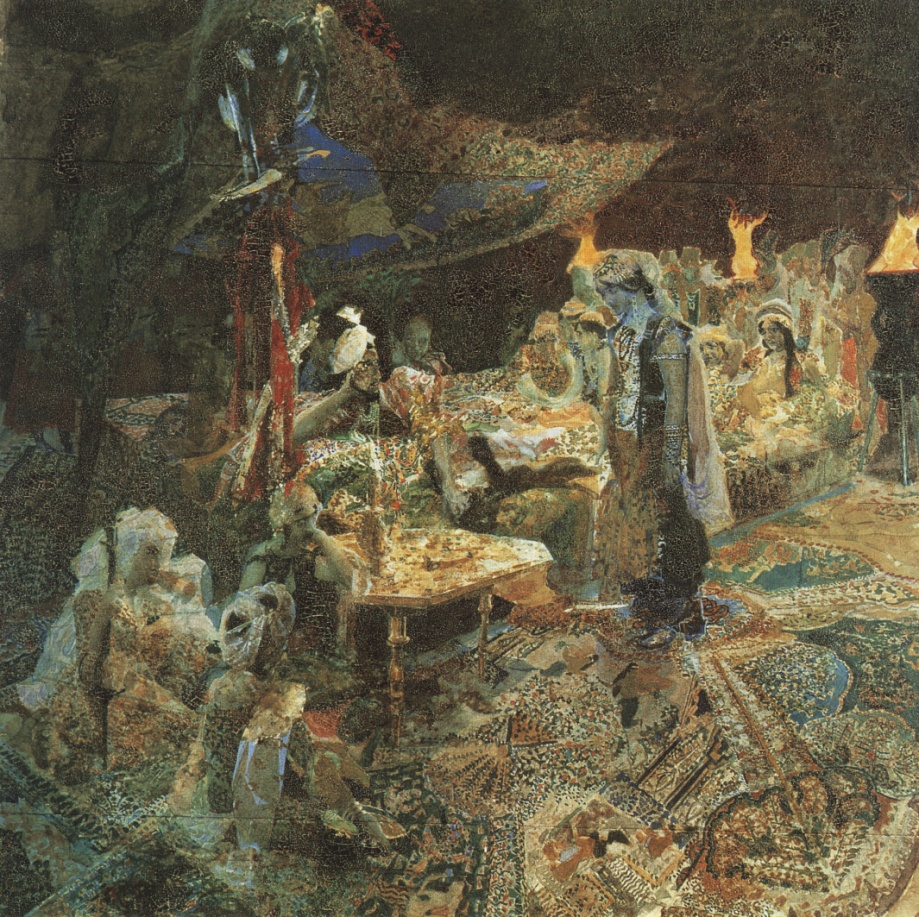 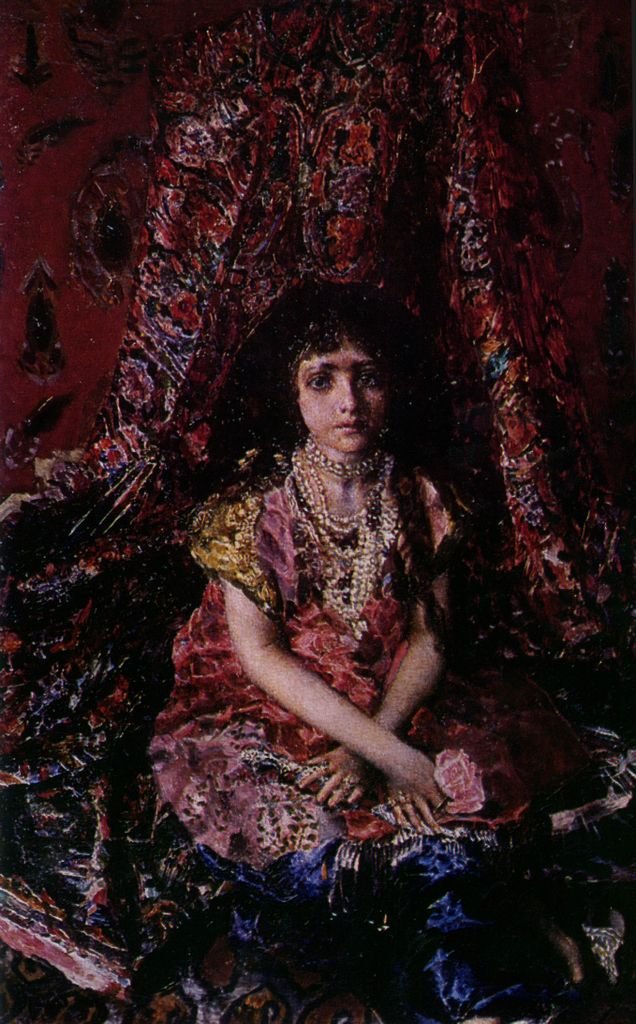 Восточная сказка
Он провел несколько месяцев в Венеции- тут он копил впечатления средневекового искусства и Ренессанса. А вернувшись в Россию, Врубель опять уехал в Киев, где написал «Восточную сказку» и «Девочку на фоне персидского ковра».
Девочка на фоне персидского ковра
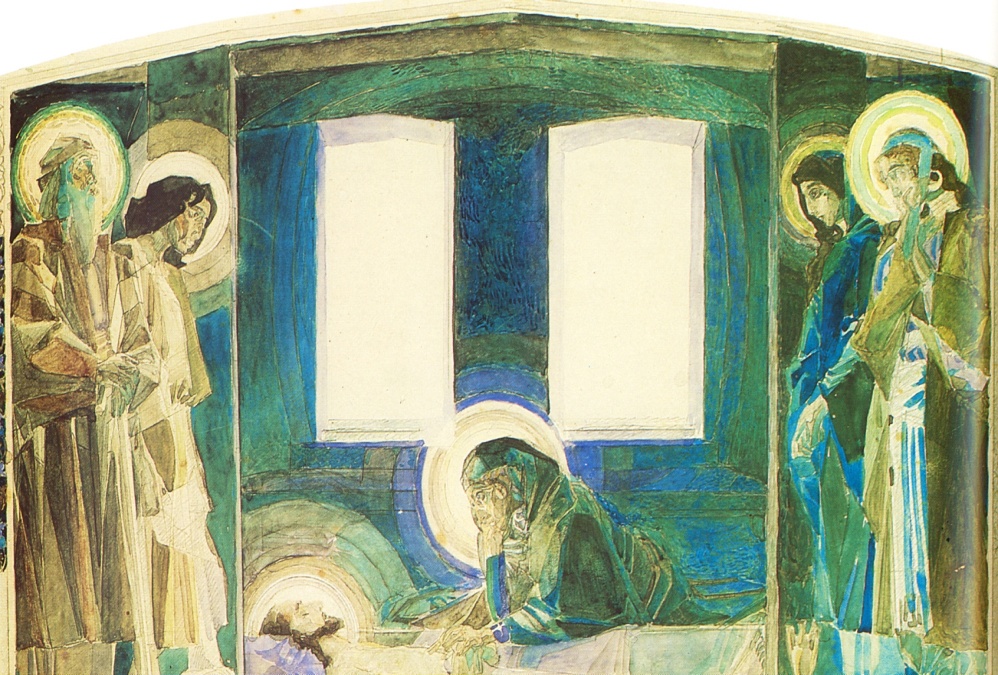 Именно тогда же и оформился его уникальный живописный стиль – «кристаллообразный». Он создал шедевры – эскизы неоконченных росписей «Надгробный плач» и «Воскресение» (1887)для Владимирского собора в Киеве.
Надгробный плач
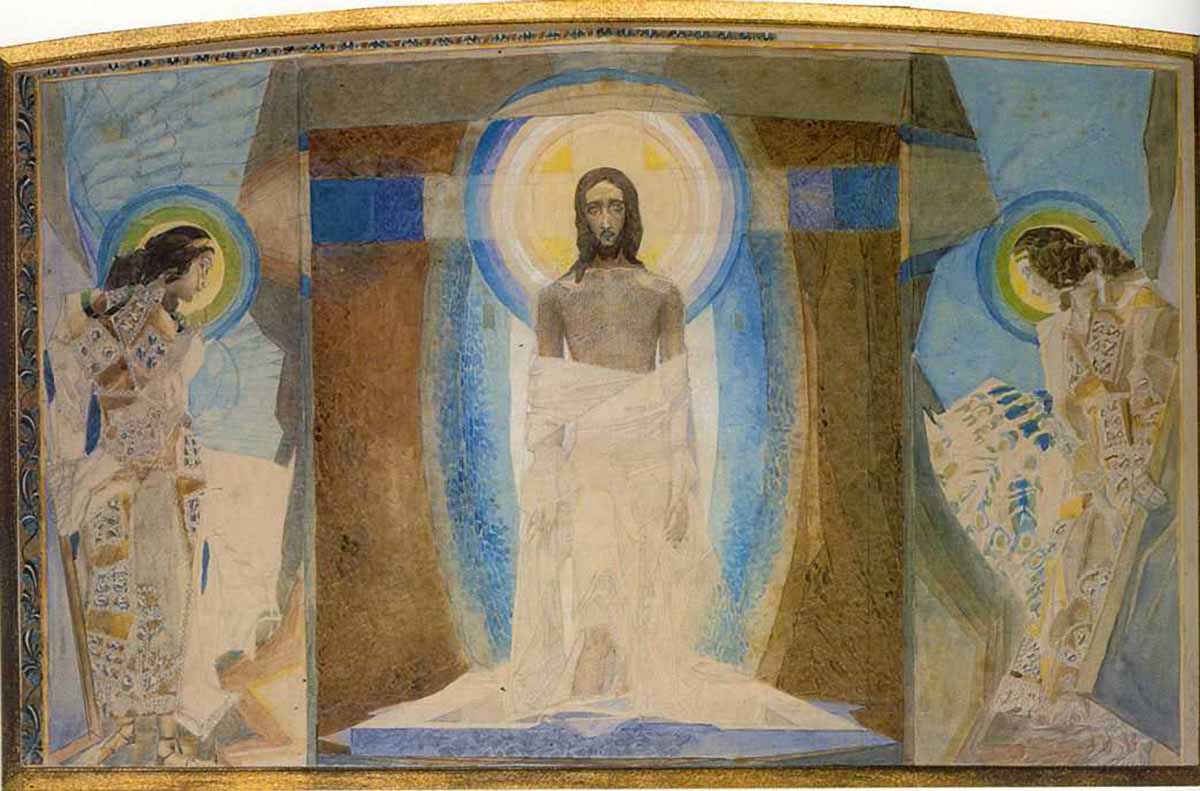 Воскресение
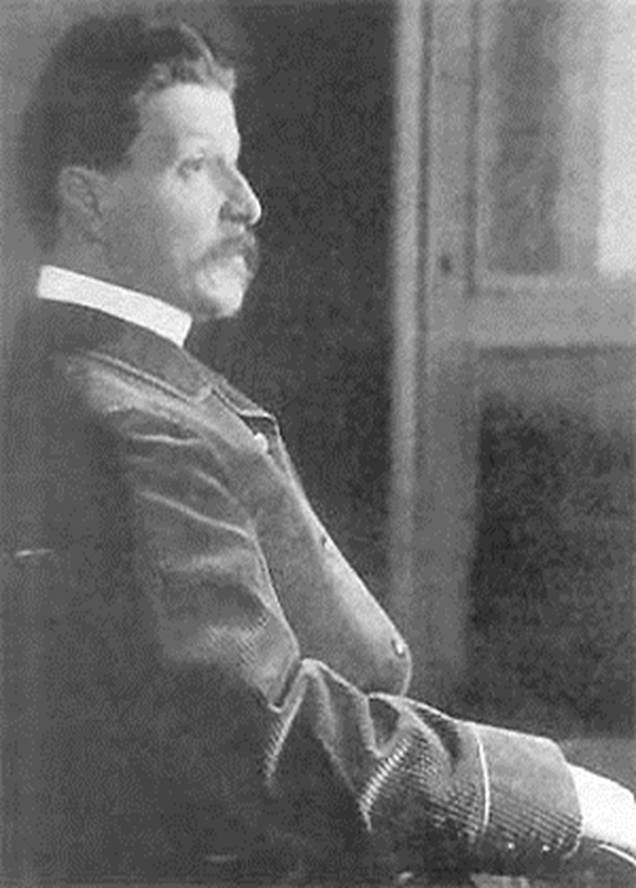 Тяга Врубеля к фантасмагорическому сюжету, к фантастичности природы, к созданию мистической реальности, роскоши воображения далеко не всегда встречала понимание современников. 
   И ощущение некоторой «эстетической опасности», исходящей от его работ, никогда не уходило.
 
(Из книги Кокшенева, К.А. Самые знаменитые  живописцы России.- Москва,2002.- С.197)
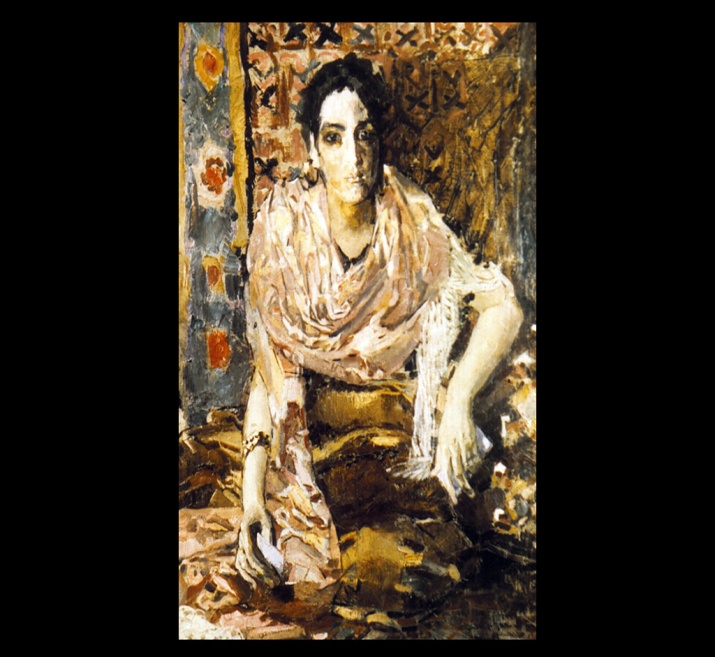 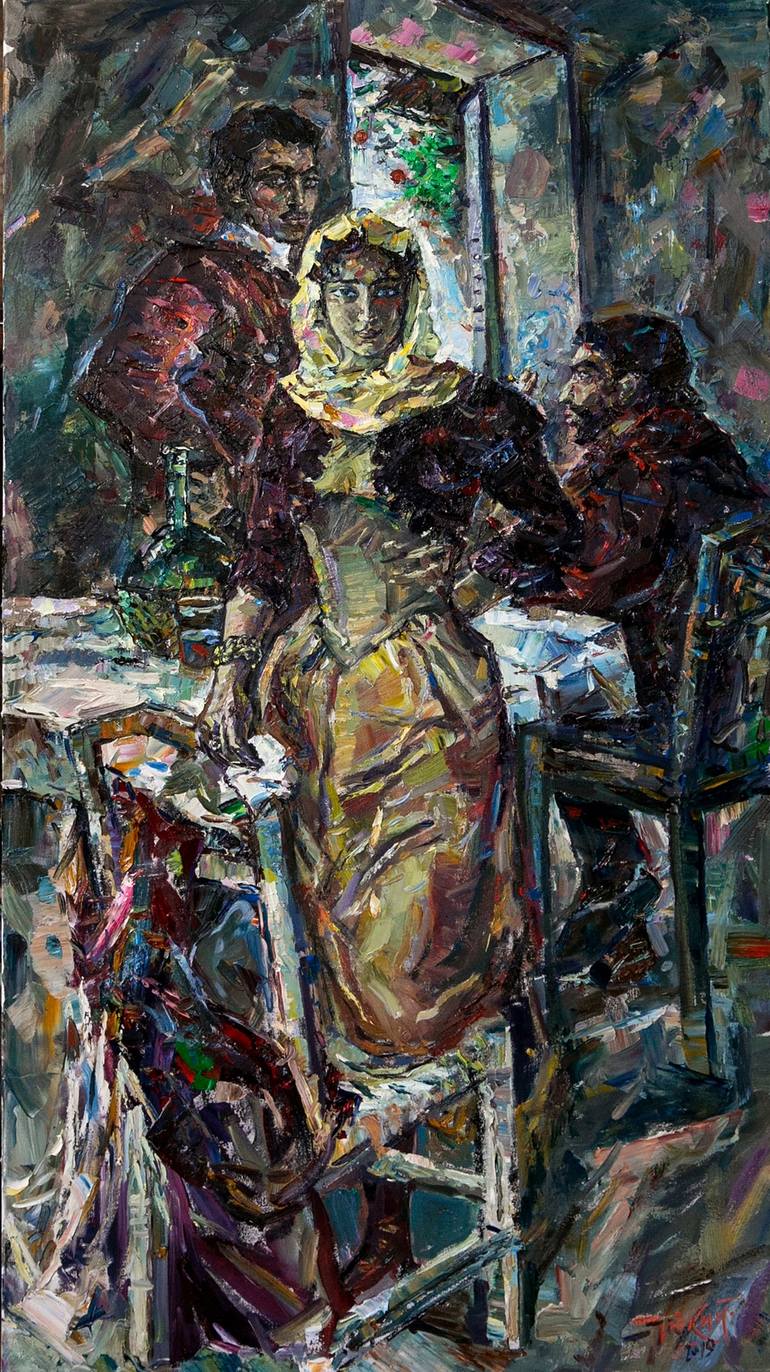 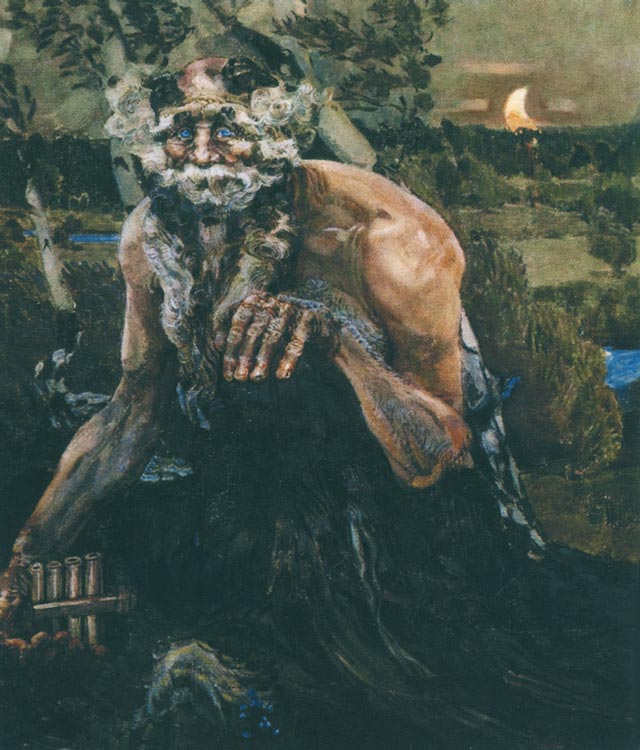 Гадалка
Испания
Пан
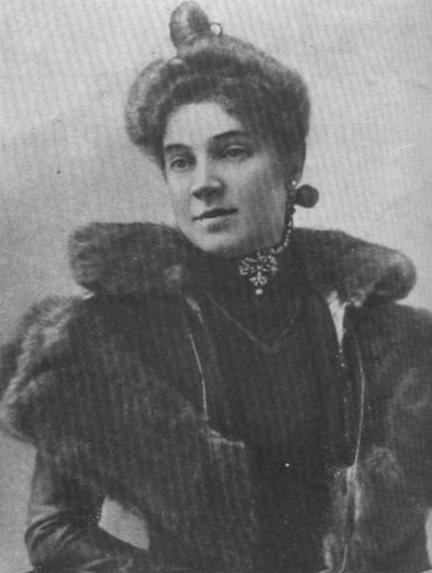 В 1986 году Врубель обвенчался со своей любимой-Надеждой Ивановной Забелой. Бездомный и вечно неустроенный живописец обрел наконец -то покой. 
     В последние шесть лет напряженной работы он был полностью погружен в мир живописи.
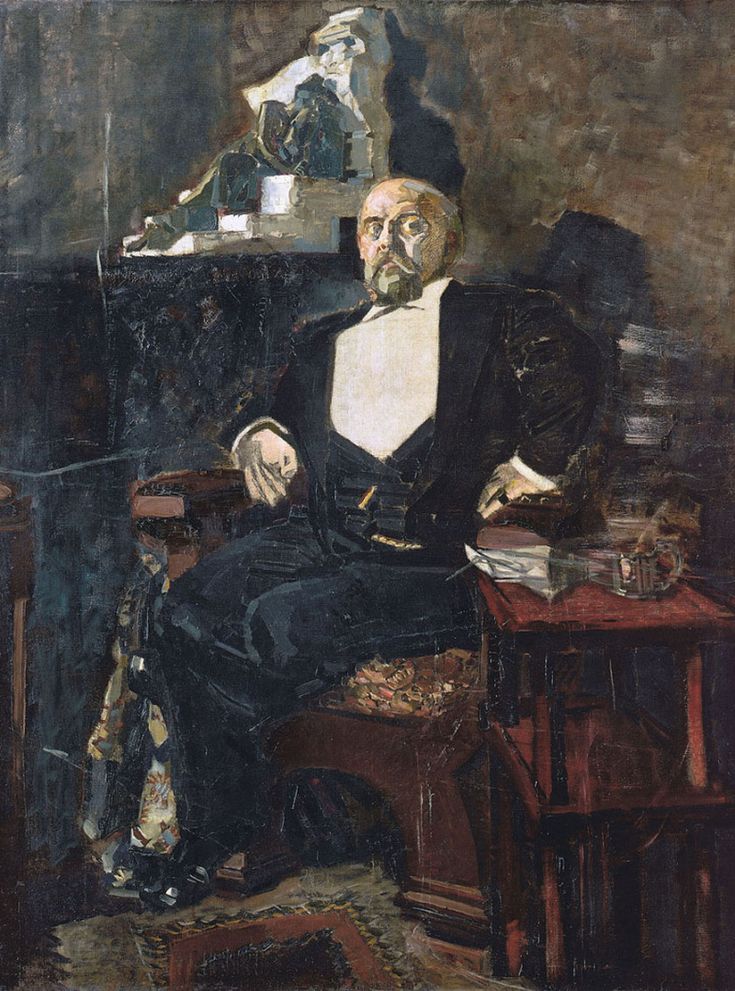 В эти годы он пишет великолепные портреты С. И. Мамонтова, несколько портретов своей супруги.
Портрет С. И. Мамонтова
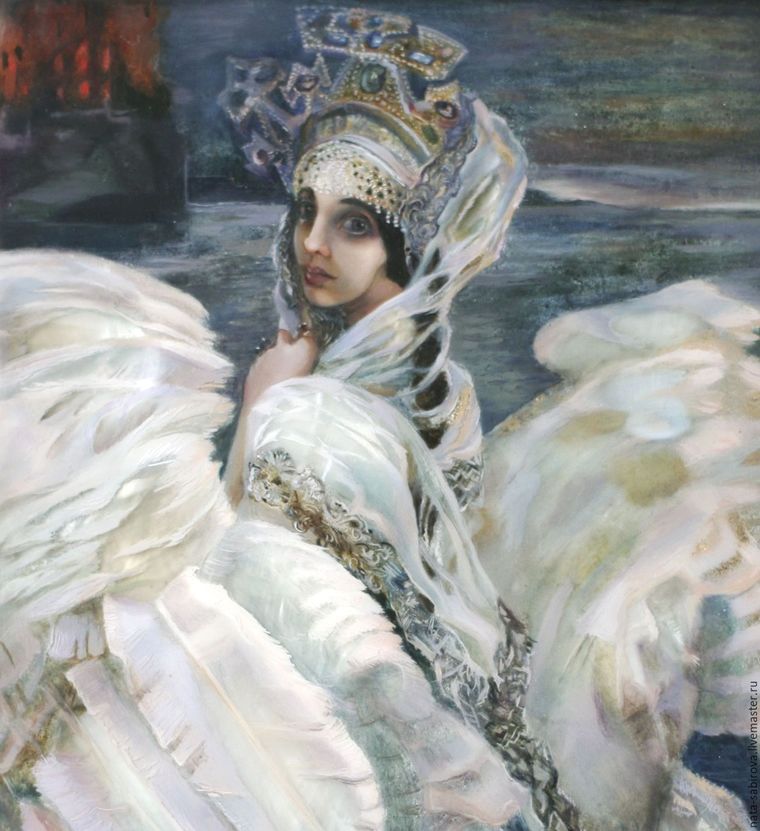 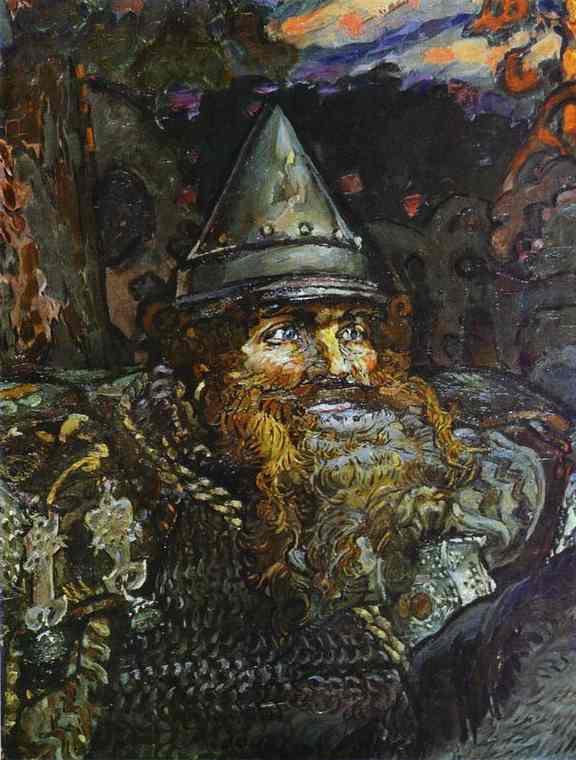 В 1900-1901 гг., в летние месяцы, художник жил на даче у дочери знаменитого художника Ге. Здесь он написал знаменитые полотна «Царевна-лебедь», «Богатырь»
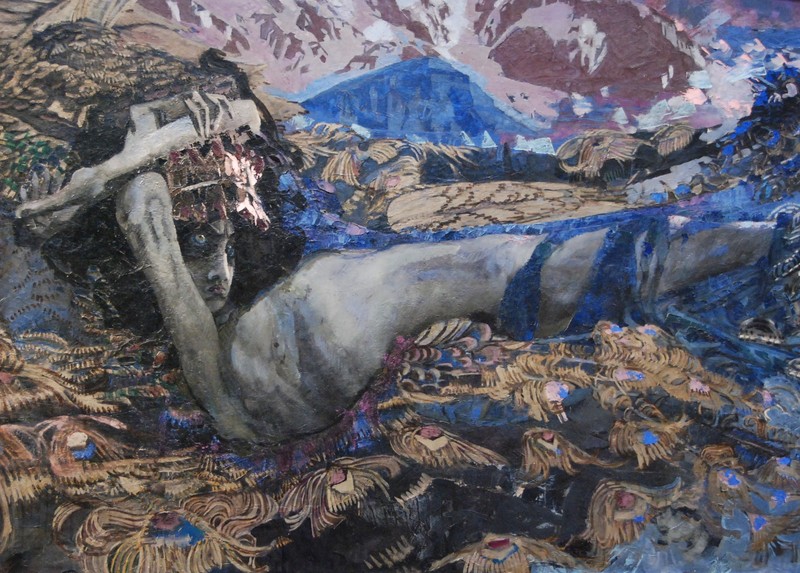 Начало нового ХХ века принесло художнику и европейскую известность – он принимает участие в выставках «Мир искусства», пишет новые работы – «Демона поверженного»(1902), «Шестикрылого серафима»(1904).
Демон поверженный
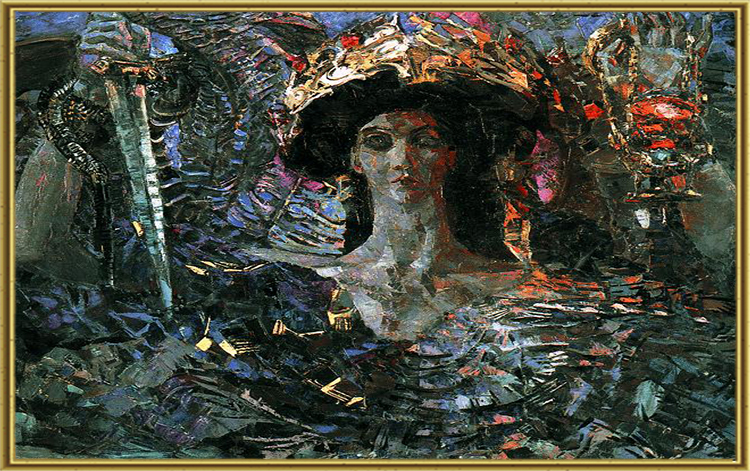 Работая над «Демоном поверженным» он уже предчувствовал смерть. Работа над холстом забрала все его здоровье-он сам проваливался в тьму безумия. Тяжкий недуг овладел художником.
Шестикрылый серафим
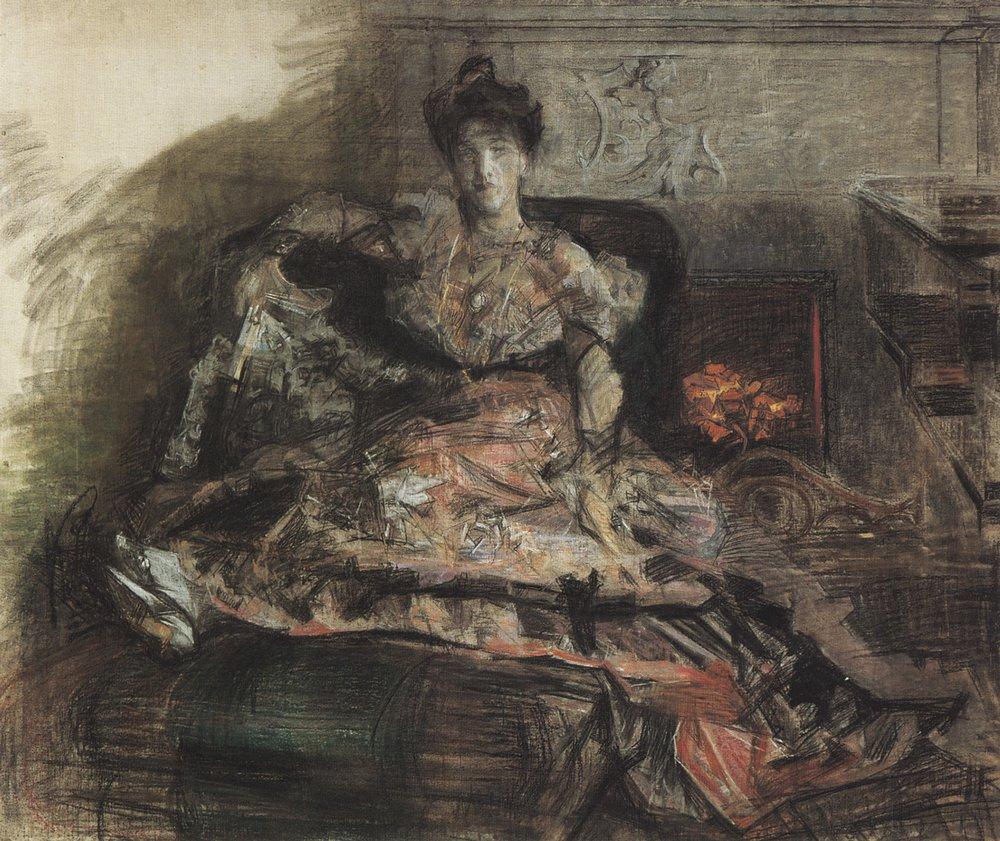 Но все же он смог вернуться к живописи. Он создал в минуту душевного просветления портрет Н. И. Забелы(1905) «После концерта». Широкая тахта. Дама в вечернем туалете. Тлеют угли в камине. Нежны ее руки. И в то же время какая-то напряженность прощания была уловлена всеми в этом холсте. Болезнь прогрессировала, в 1906 году Врубель ослеп.
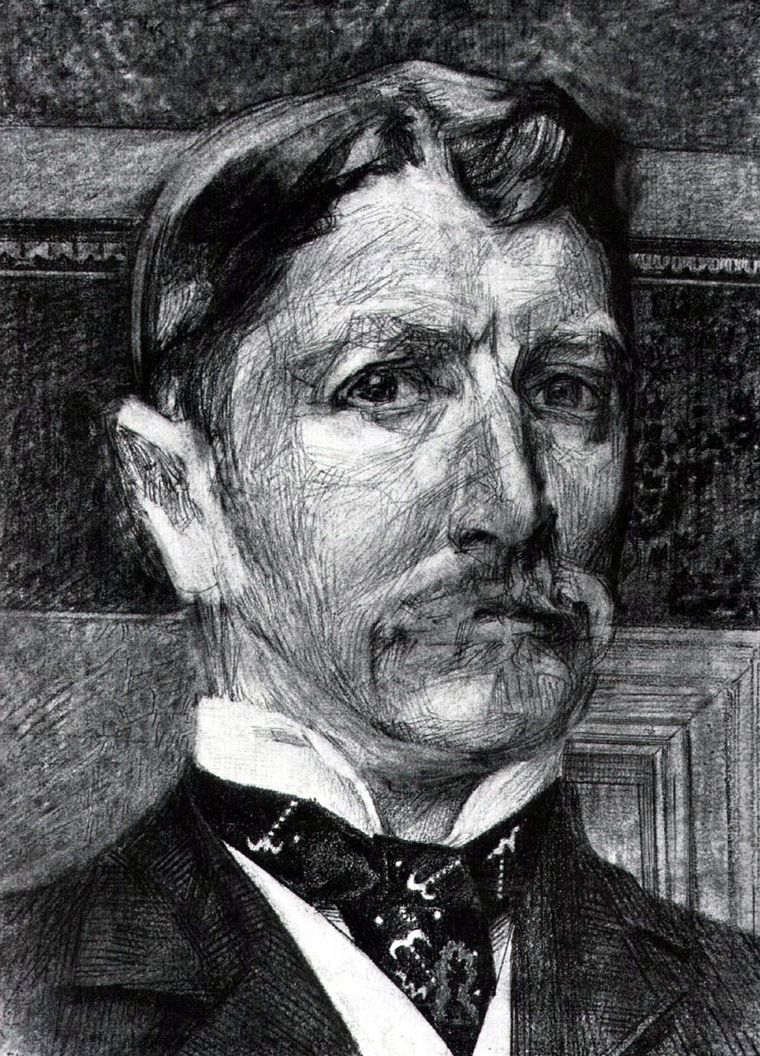 Его похороны состоялись в апреле 1910 года-отпевали его в Академии художеств.
Михаил Врубель – фигура значительная в отечественном искусстве.     Такое художественное течение как символизм, нашло в нем яркого своего выразителя.